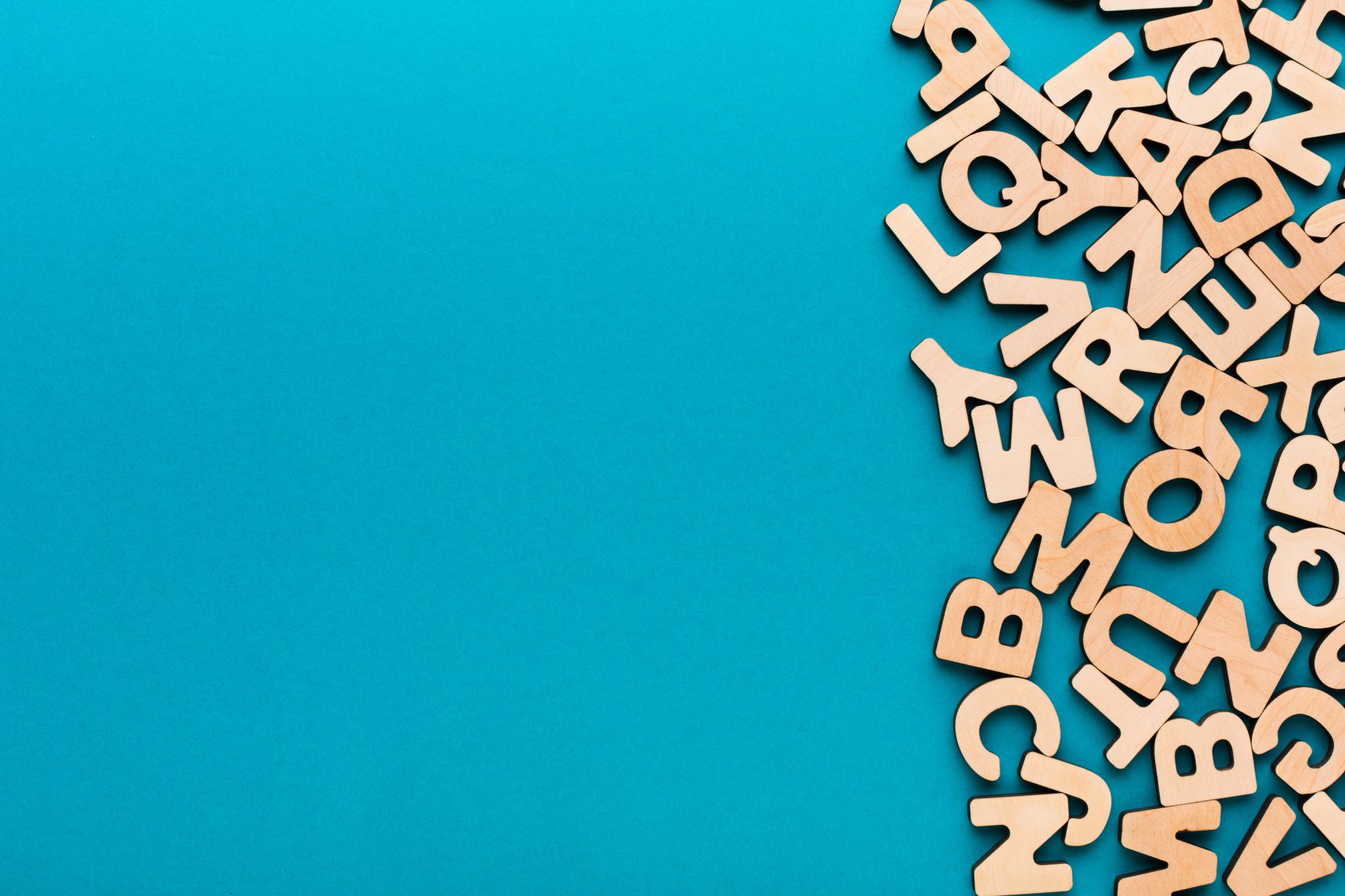 Spelling
Monday 22nd of February 2021
Subject Specific Words
L.I. – I can use different spelling strategies.S.C. – I will review for accuracy.
1. All of this week’s words can relate to the subject of…
2. L,S,C,W & C. each word twice. 
3. Circle the words which you haven’t used for a while.
4. What word is often misspelled and why?
L.I. – I can use different spelling strategies.S.C. – I will review for accuracy.
5. Choose one word to create a (mn) for. Can you link it to the subject?
6. (p) spell the two words that have double letters.